Lecture 17
Unsteady State (Transient) Analysis

#subscriptsmatter
What is a Transient Process?
A transient process occurs whenever the time derivative related to the system gain (or loss) is not zero ...
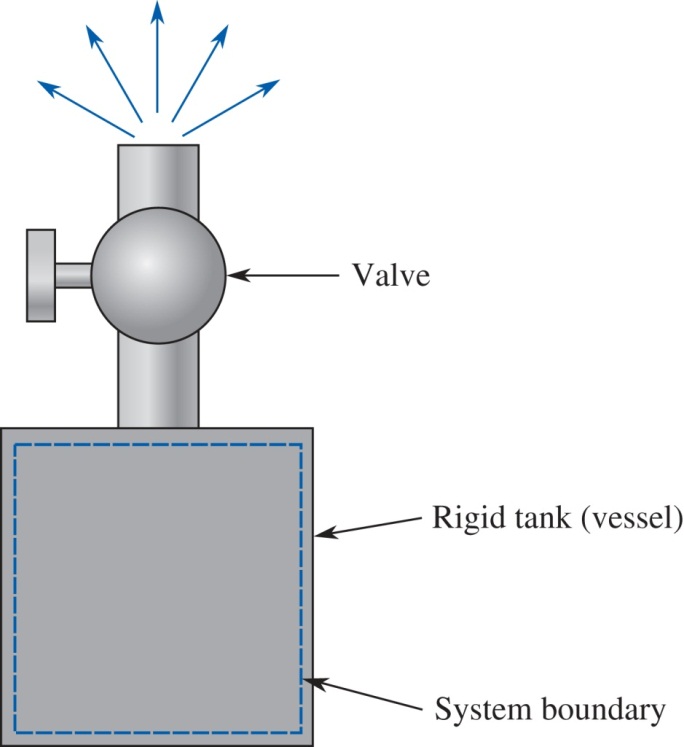 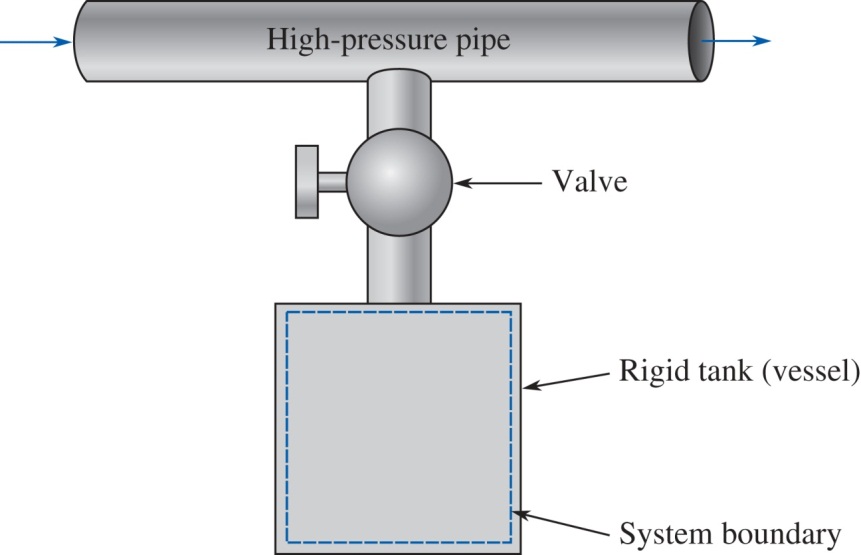 Emptying a tank
Filling a tank
2
Example – Problem 6.61
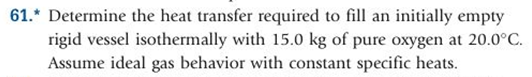 3
Example – Filling a Tank
Given:  Filling a rigid tank with oxygen
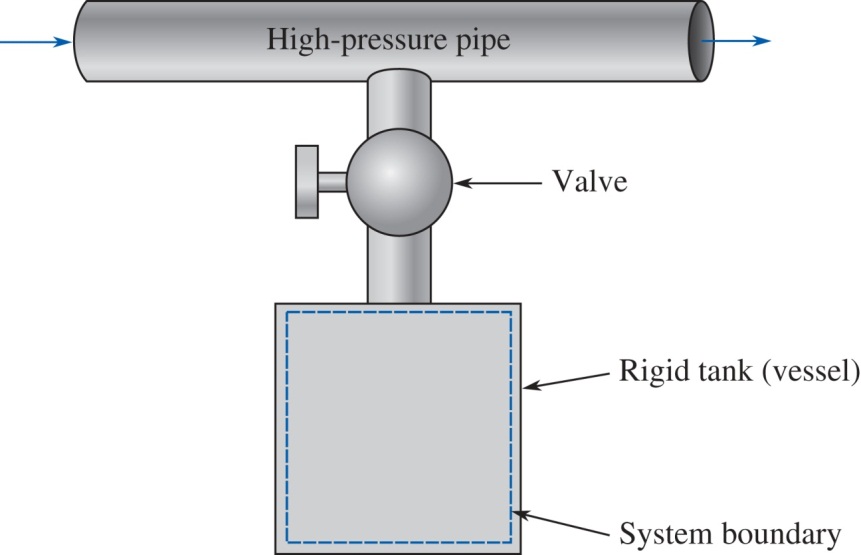 Use the ideal gas model for oxygen properties
Find:  The heat transfer required to fill the tank isothermally
4
Example
The First Law for the system is,
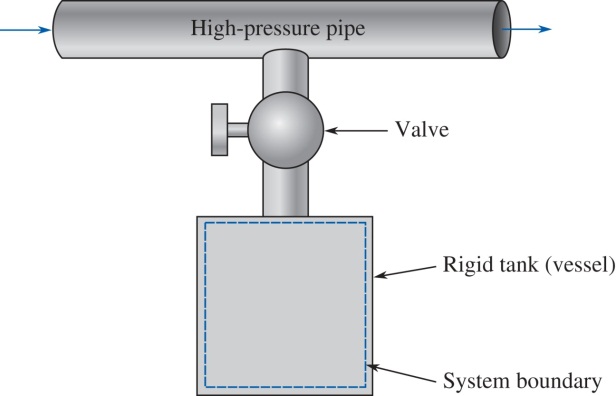 5
Example
So far, the following equations for the system have been developed,
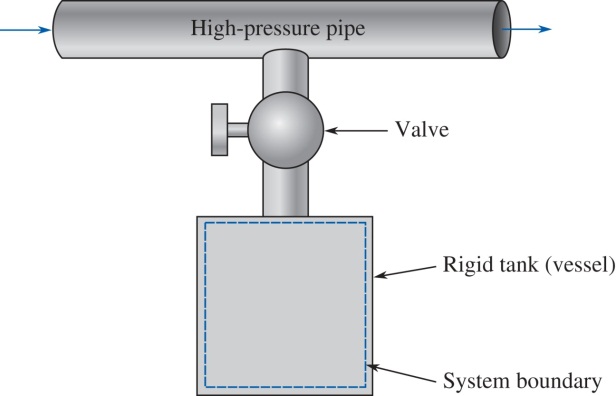 Some observations ...
The problem asks for the heat transferred (total energy) but the First Law has a heat transfer rate
How do I know what the mass flow rate into the tank is?  Is this a constant value?
How do I represent the derivative on the RHS?
6
Example
The mass flow rate in is contained in the conservation of mass,
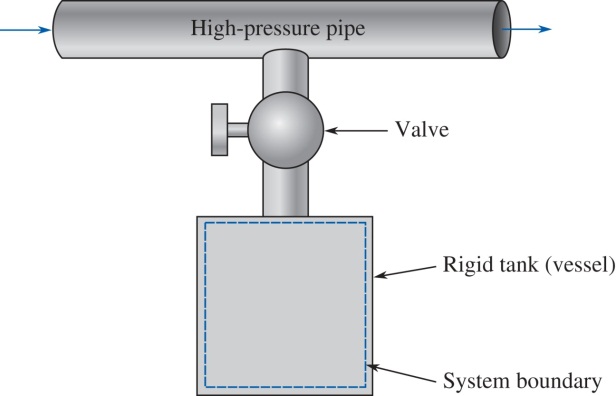 Making this substitution into the First Law,
Multiply both sides by dt, to initiate separation of variables
7
Example
In this equation each term can be integrated from the start conditions to the end conditions. Pay attention to limits of integration!
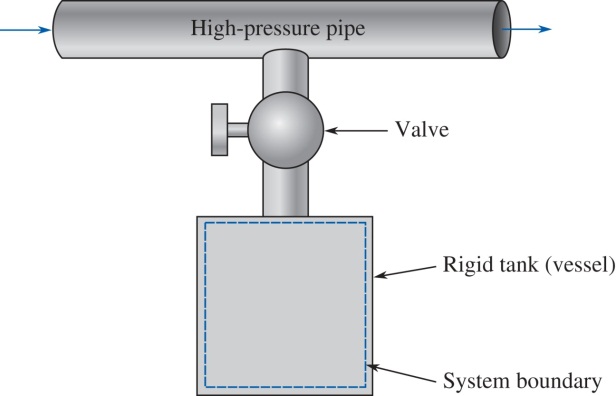 8
Example
Substituting and rearranging,
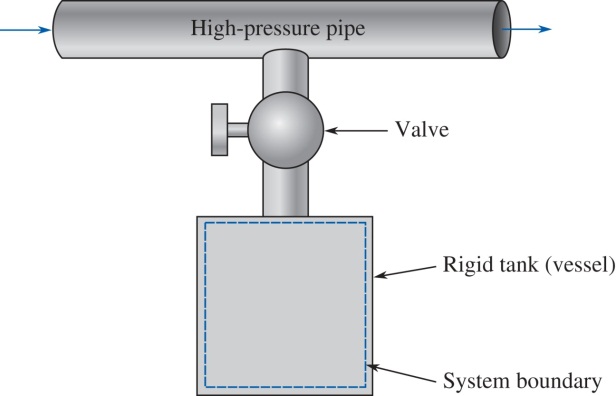 Can stop here with EES
The oxygen is being modeled as an ideal gas.  Therefore,
Substitution into the First Law results in,
9
Example
Finally, doing the calculations ...
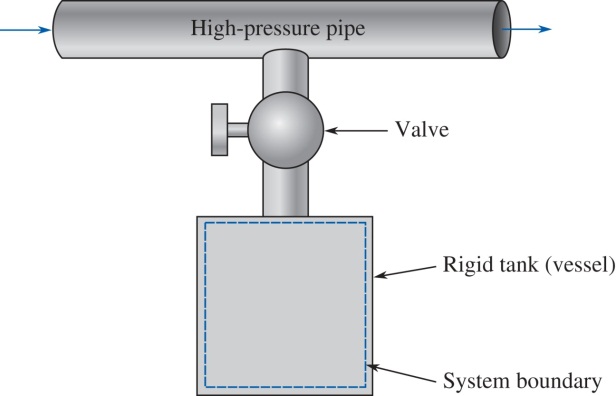 What is Ti? Ti isn’t necessarily the same at T1 or T2. 
It is the temperature of the gas coming in. 
In this case, the gas entering the system comes from a reservoir at 293.15 K, but passes through a valve before entering our system. 
Remember that enthalpy is only a function of temperature if we treat air as an Ideal Gas. 
If   hbefore valve = hafter valve  we will find that   Tbefore valve = Tafter valve
The heat transfer is from the oxygen (the assumed direction was wrong)
10
2nd Example – Emptying a Tank
Given:  Rigid tank 18 ft3 of superheated steam
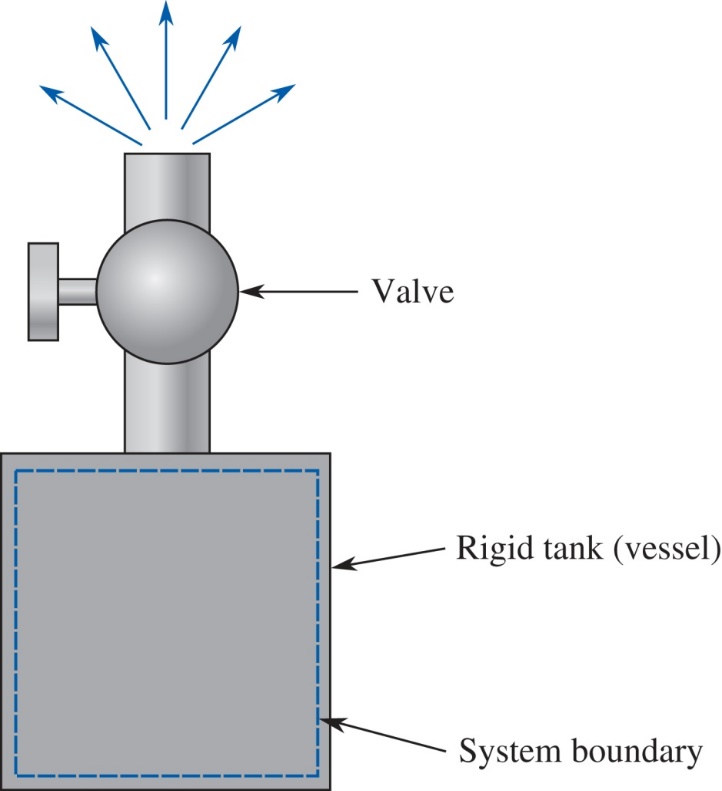 Initial: Tinitial = 1000 °Fpinitial = 580 psia

Final: pfinal = 150 psia

Process: Isenthalpic
Find:  The heat required to empty the tank isenthalpically
11
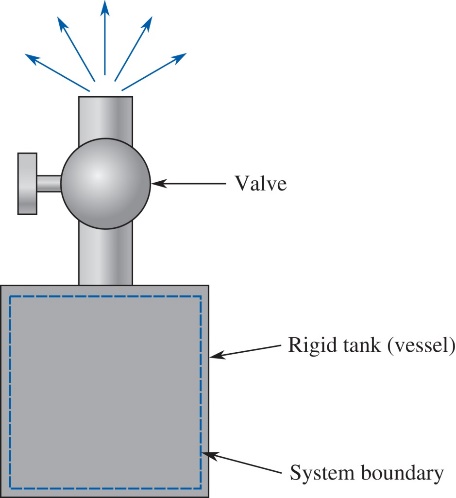 2nd Example
The First Law and Continuity eqn. are:
How to find the mass?
12